Тема 4. Алгоритми
ОСНОВИ ПРОГРАМУВАННЯ ТА АЛГОРИТМІЗАЦІЯ
Лекція 4.5. Сортування злиттям та метод декомпозиції
ПЛАН ЛЕКЦІЇ
1. Метод сортування злиттям (декомпозиція)
2. Аналіз алгоритму сортування злиттям
3. Підрахунок інверсій
4. Добуток матриць (метод Штрассена)
1. Метод сортування злиттям
Метод Карацуби
Вхід: два числа X та Y, які мають розрядність n.
Вихід: добуток X та Y
X=10n/2a+b;

Y=10n/2c+d.
X⋅Y   =
X⋅Y
Метод Карацуби
1
pозрядність n
X⋅Y
pозрядність n/2
ac
bd
(a+b)(c+d)
pозрядність n/4
… … …
… … …
… … …
3
допоки розрядність n = 1
2
1
Розбиття на більш дрібніші частинки
Етапи методу декомпозиції
Рекурсивний розв'язок підзадач
2
Комбінування менших розв'язків у початкову задачу
3
Метод декомпозиції для 
задач сортування
Вхід: <a1, a2, …, an>
Вихід: <a’1, a’2, …, a’n> за умови a’1≤ a’2≤…≤ a’n


Розділення: послідовність для сортування, яка складається з n елементів розбивається на дві менші послідовності, що містять n/2 елементів
Рекурсивний розв'язок: сортування двох створених послідовностей, якщо їх розмір перевищує 1
Комбінування: злиття двох відсортованих послідовностей для одержання кінцевого результату
Сортування злиттям
А = <5, 2, 4, 7, 1, 3, 2, 6>
n = 2
n = 1
n = 2
n = 4
n = 4
2
5
5
n = 8
n = 8
2
5
1
5
5
2
2
4
2
2
2
5
4
4
4
4
2
4
7
7
7
7
7
3
7
4
1
1
1
1
1
1
5
3
3
3
3
2
3
6
2
3
2
2
2
2
7
6
6
6
6
6
6
1
3
Розбиття на частини
Вхід: А – масив;
         p – перший індекс масиву;
         r – останній індекс масиву.
         А[p…r]

Вихід: А[p…r] – відсортований масив


MergeSort (A, p, r)
if p<r then: //перевірка чи містить поточний підмасив більше одного елементу (необхідність виконання рекурсивних викликів)
  q = [(p+r)/2] // поділ масиву на підмасиви
  MergeSort (A, p, q) – сортування лівої частини
  MergeSort (A, q+1, r) – сортування правої частини
  Merge (A, p, q, r) – злиття двох підмасивів
Приклад:
p=1, r=6
q=3
Al[1…3]
Ar[4…6]
Приклад:
p=1, r=7
q=4
Al[1…4]
Ar[5…7]
Al
Ar
r
q
…
p
…
q+1
…
Процедура злиття
3
6
2
2
4
5
7
1
p=1, q=4, r=8
Вхід: А =
Ar
Al
1.
L:
R:
А:
5
7
2
3
6
2
4
1
1
2.
L:
R:
А:
5
7
2
3
6
2
4
1
1
2
3.
L:
R:
А:
5
7
2
3
6
2
2
4
1
1
2
4.
L:
R:
А:
5
7
2
3
6
2
3
2
4
1
1
2
5.
L:
R:
А:
5
7
2
3
6
2
3
4
2
4
1
1
2
6.
L:
R:
А:
5
5
7
2
3
6
2
3
4
2
4
1
1
2
7.
L:
R:
А:
5
6
5
7
2
3
6
2
3
4
2
4
1
1
2
8.
L:
R:
А:
5
6
7
5
7
2
3
6
2
3
4
2
4
1
1
2
n = 8 → Θ(n)
Псевдокод процедури 
злиття
Вхід: А – масив;
         p – перший індекс масиву;
         q – середній індекс масиву;
         r – останній індекс масиву.
Вихід: А – масив з відсортованою частиною p і r.

Merge (A, p, q, r)
n1 = q-p+1 // визначаємо к-ть елементів зліва
n2 = r-q // визначаємо к-ть елементів справа
Створити масиви L[1…n1+1] та R[1…n2+1] // збільшуємо об'єму масиву на 1 для перевірки закінчення роботи циклу
for i=1 to n1: L[i]=A[p+i-1] // копіюємо вміст лівої частини масиву А в новостворений масив L
for j=1 to n2: R[j]=A[q+j] // копіюємо вміст правої частини масиву А в новостворений масив R
L[n1+1]=∞, R[n2+1]=∞ // заповнюємо останні комірки L і R спеціальними елементами, які визначені як ∞
Псевдокод процедури 
злиття
Merge (A, p, q, r)
n1 = q-p+1
n2 = r-q
Створити масиви L[1…n1+1] та R[1…n2+1]
for i=1 to n1: L[i]=A[p+i-1]
for j=1 to n2: R[j]=A[q+j]
L[n1+1]=∞, R[n2+1]=∞ 
i=1, j=1 // введення індексів i та j, які означають точне розташування елементів у масивах L i R
for k=p to r: // основний цикл процедури злиття відбується стільки ітерацій скільки елементів в поточному підмасиві
  if L[i] ≤ R[j] then: 
    А[k]=L[i] // встановлення меншого елемента з двох підмасивів та його запис у поточну комірку масиву А
    i=i+1 // збільшуємо поточний індекс в масиві L
  else: A[k]=R[j] // інакше комірку k займає менше значення з масиву j
    j=j+1
Час роботи процедури 
злиття
Merge (A, p, q, r)

n1 = q-p+1
n2 = r-q
Створити масиви L[1…n1+1] та R[1…n2+1]
for i=1 to n1: L[i]=A[p+i-1]
for j=1 to n2: R[j]=A[q+j]
L[n1+1]=∞, R[n2+1]=∞ 
i=1, j=1 
for k=p to r: 
  if L[i] ≤ R[j] then: 
    А[k]=L[i] 
    i=i+1 
  else: A[k]=R[j]
    j=j+1
Θ(1)
Θ(n1)
Θ(n2)
Θ(1)
Θ(n)
Θ(1)
Час роботи Merge = Θ(1)+ Θ(n1)+Θ(n2)+Θ(1)+Θ(n)+Θ(1)=Θ(n)
2. Аналіз алгоритму сортування злиттям
Рекурентне рівняння
T(n) – час розв'язку задачі :

1 етап: D (n) – час розбиття задачі на підзадачі
2 етап: задача розбивається на a підзадач, об'єм кожної становить 1/b (b – це часта від розміру початкової задачі)
3 етап: С (n) – час на комбінування розв'язків підзадач
D(n)=Θ(1) – сталий час
а=2, b=2 – рекурсивний поділ на 2 частини

С(n)=Θ(n) – час лінійний
Етапи декомпозиції
С=1 – кожен підмасив містить 1 елемент
Коли рекурсія зупиняється то найменші підзадачі виконуються за сталий час D(n)=Θ(1)
Рекурентне рівняння виражає час роботи алгоритму при застосуванні методу декомпозиції
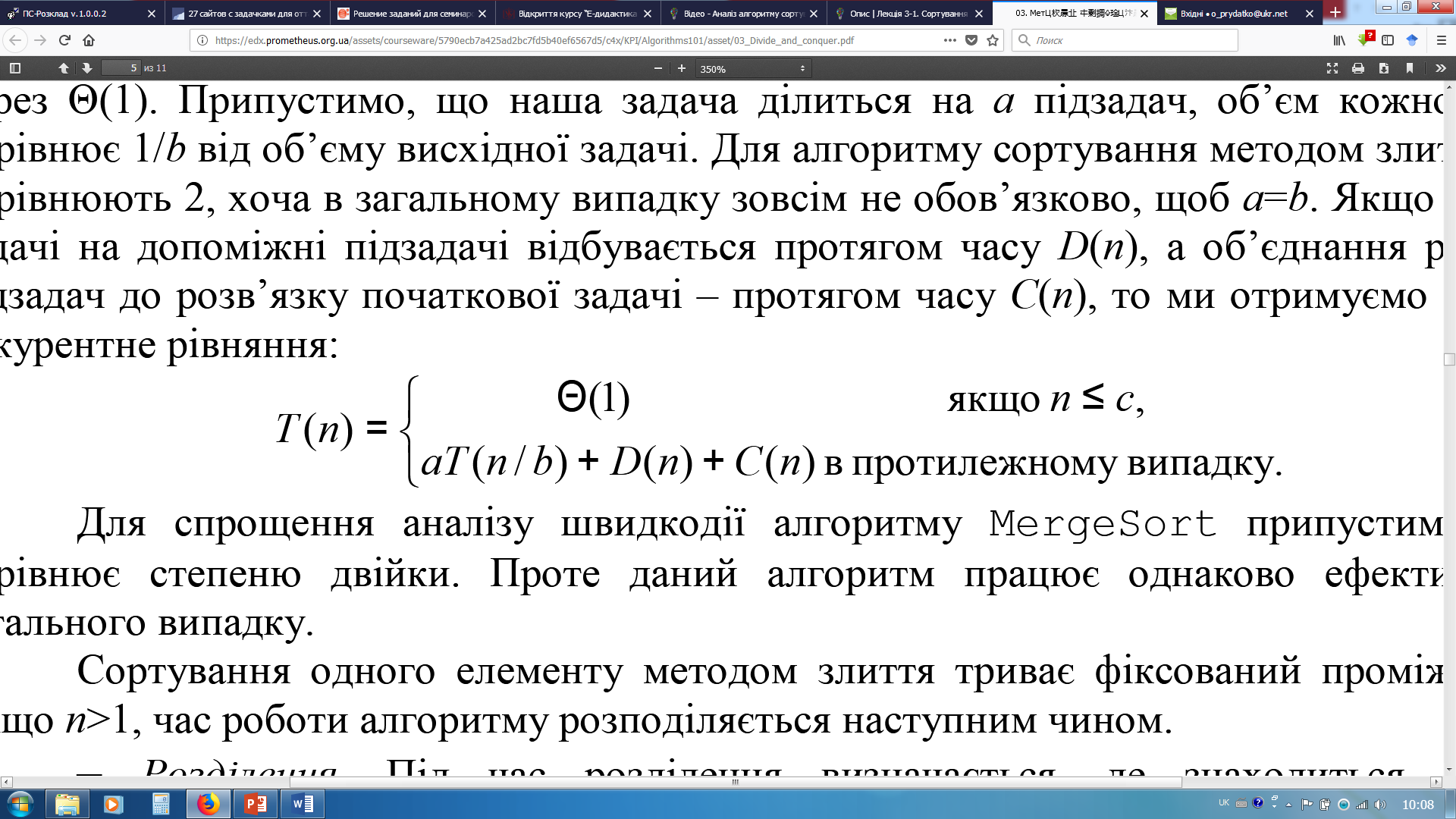 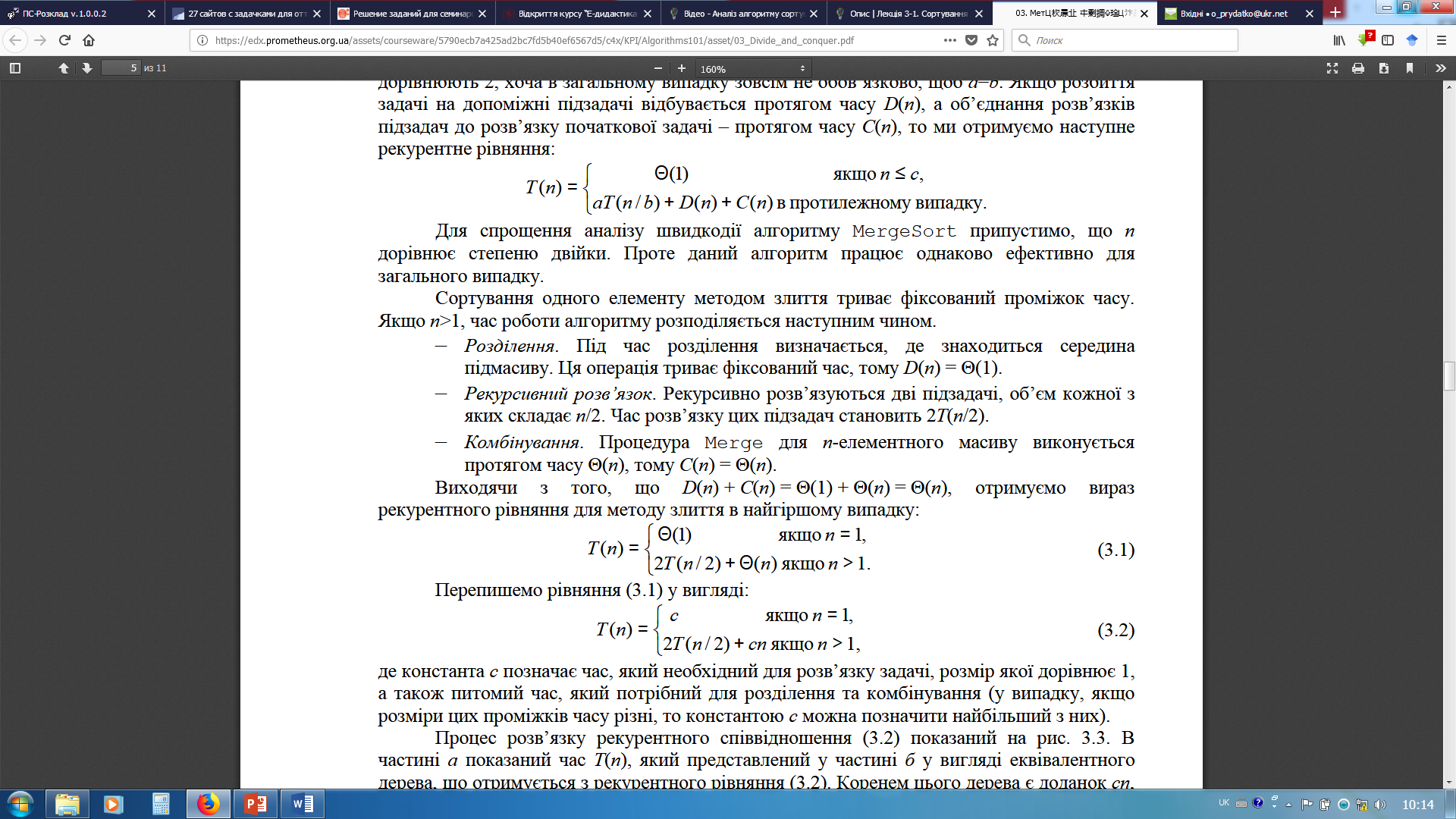 Як розв'язати 
рекурентне рівняння
Для розв'язку рекурентного рівняння скористаємось фактом, що Θ(n) = cn, c – const.
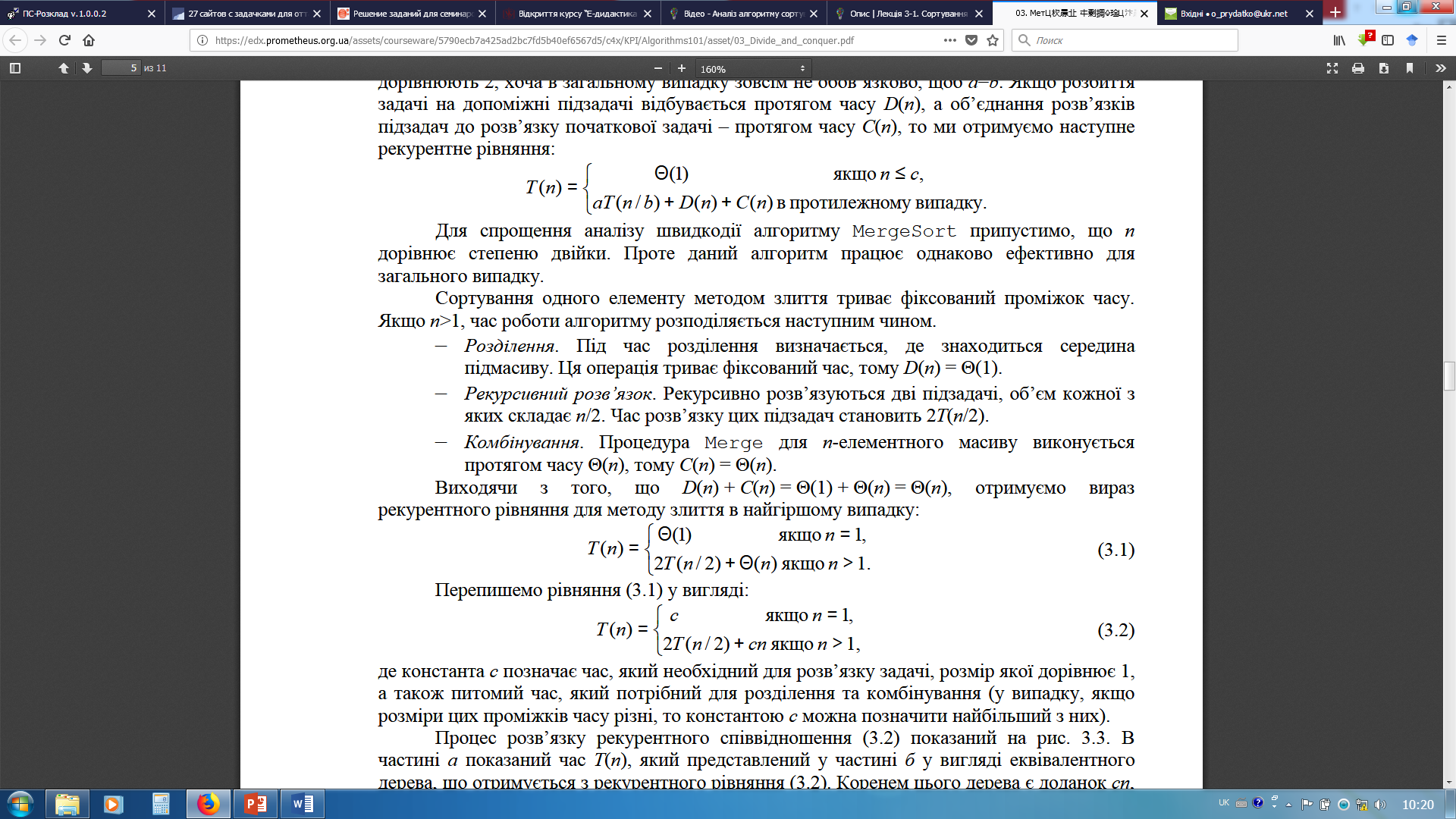 час роботи для всього вхідного масиву
T(n)
час роботи об'єднання
сn
розбиття на підзадачі
T(n/2)
T(n/2)
Рекурентне дерево
с(n/2)
с(n/2)
T(n/4)
T(n/4)
T(n/4)
T(n/4)
с(n/4)
с(n/4)
с(n/4)
с(n/4)
час обробки найменших підзадач
…
…
…
…
с
с
с
с
с
с
с
с
Загальний час роботи 
алгоритму
Кількість вузлів
T(n)
Час роботи
Рівень
0 рівень
сn
cn
1
T(n/2)
T(n/2)
3
1 рівень
2*(c(n/2))=cn
с(n/2)
с(n/2)
T(n/4)
T(n/4)
T(n/4)
T(n/4)
4
4*(c(n/4))=cn
2 рівень
с(n/4)
с(n/4)
с(n/4)
с(n/4)
…
…
…
…
…
…
і-й рівень
2і
…
…
nc
с
с
n-й рівень
с
с
с
с
с
с
2і=n
i = log2 n – кількість рівнів
Загальний час роботи 
алгоритму
Час роботи
Рівень
T(n) = c n (log2 n + 1) =
0 рівень
cn
= c n log2 n + c n =
1 рівень
2*(c(n/2))=cn
= Θ(n log2 n) + Θ(n) =
4*(c(n/4))=cn
2 рівень
= Θ(n log2 n)
nc
n-й рівень
i = log2 n – кількість рівнів
Порівняння алгоритмів 
сортування
Insertion Sort
Merge Sort
Час роботи
Θ(n2)
Θ(n log2 n)
Не враховані константи
Порівняння алгоритмів 
сортування
Insertion Sort
Merge Sort
Час роботи
Θ(n2)=
=c1 n2
Θ(n log2 n)=
= с2 n log n
З досвіду та практики:
с1<c2
Не вик. дод. пам'яті
Вик. дод. пам’ять при поділі на підзадачі Θ(n)
Пам'ять
3. Підрахунок інверсій
Задача порівняння 
вподобань
User 1
User 2
Film 1

Film 2

Film 3

Film 4

Film 1
1

2

3

4

5
5

2

4

3

1
Наскільки схожими є вподобання User 1 та User 2 ?
Приклад: сервіс Netflix
Інверсії в масиві
Сухарик : A = [1 … n] – масив з n чисел

Якщо індекси i<j та елемент масиву A[i]>A[j], то пара (і, j) називається інверсією в масиві А
Інверсії в масиві А
1     2     3     4     5
6
8
2
3
1
А : (1, 5)
А =
6
8
2
3
1
А : (2, 5)
А =
6
8
2
3
1
А : (3, 4)
А =
6
8
2
3
1
А : (3, 5)
А =
6
8
2
3
1
А : (4, 5)
А =
Підрахунок інверсій
Кількість інверсій вказує на скільки заданий масив віддалений від відсортованого.
Найкращий випадок:
1     2     3     4     5
6
3
1
2
8
А =
К-ть інверсій = 0
Найгірший випадок:
1     2     3     4     5
3
6
8
2
2
3
8
6
1
А =
К-ть інверсій = 4 + 3 + 2 + 1
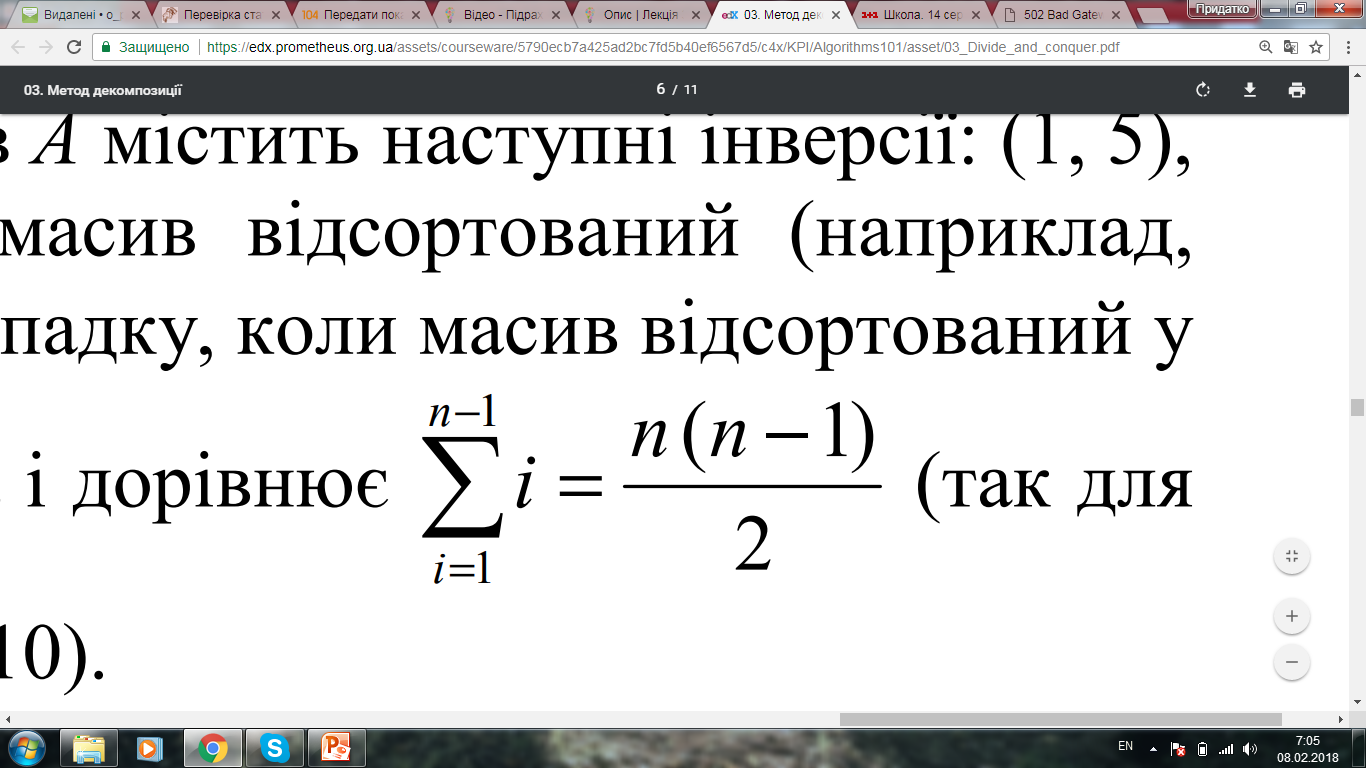 Приклад
User 1
User 2
Film 1
Film 2
Film 3
Film 4
Film 1
1
2
3
4
5
5
2
4
3
1
1     2     3     4     5
Вподобання User 1
3
4
5
2
1
А =
Вподобання User 2
4
2
5
3
К-ть інверсій = 4 + 1 + 2 + 1 = 8
Вподобання двох користувачів досить різноманітні. 
Якщо К → 0, то водобання схожі. 
В прикладі К → до максимального значення (10)
Графічний підрахунок 
інверсій
User 1
User 2
1

2

3

4

5
5

2

4

3

1
1
2
3
4
5
6
8
7
К = 8
Пошук інверсій на 
основі декомпозиції
Очевидне рішення (відоме): перебір усіх елементів → Θ (n2)
Альтернаимвне рішення на основі методу декомпозиції:
А:
n
1
Можливі інверсії при застосуванні методу:
1 ≤ i < j ≤ n/2
1) Ліві інверсії:
А:
n
j
1
i
n/2 < i < j
2) Праві інверсії:
А:
n
i
j
1
і ≤ n/2 < j
3) Розділені 
    інверсії:
А:
n
і
j
1
Приклад:
K(l) = 0
K(r) = (4, 5) = 1
K(s) = (1, 5), (2, 5), (3, 4), (3, 5) = 4
K = 0 + 1 + 4 = 5
1   2   3   4   5
А:
8
6
1
2
3
Псевдокод визначення 
показника інверсій
Вхід: масив А
Вихід: кількість інверсій
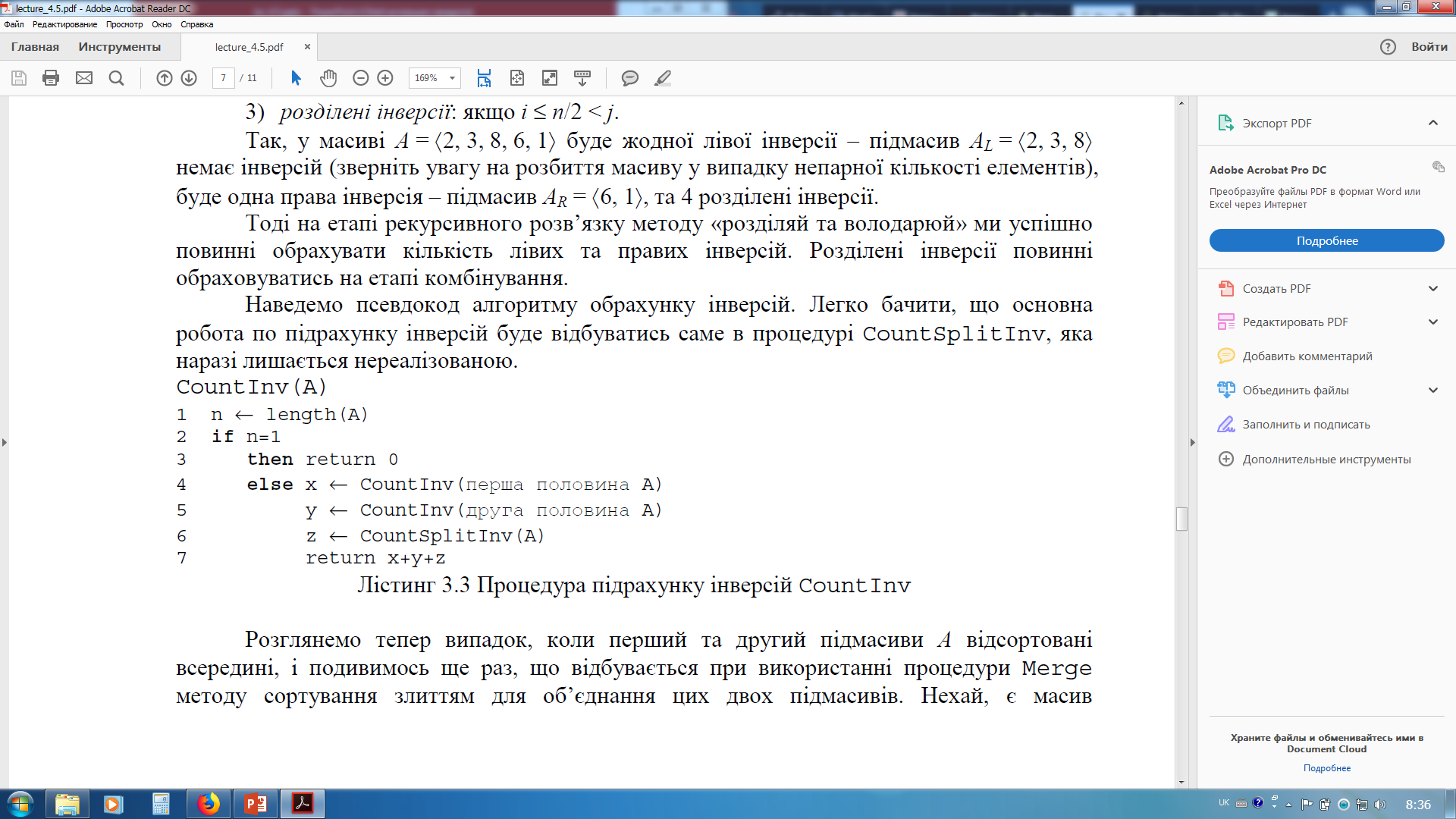 // Перевірка чи масив не містить 1 елемент
// Якщо 1 елемент, то к-ть інверсій = 0
// пошук інверсій для лівої, правої частин та пошук розділених інверсій. Повернення суми цих чисел
// найважчий випадок задачі – це пошук розділених інверсій
4. Добуток матриць (метод Штрассена)
Добуток матриць
Приклад використання методу декомпозиції
Вхід: матриця X та Y розмірностями n ∙ n
Вихід: Z = X ∙ Y, розмірність n ∙ n → (к-ть елементів = n2)
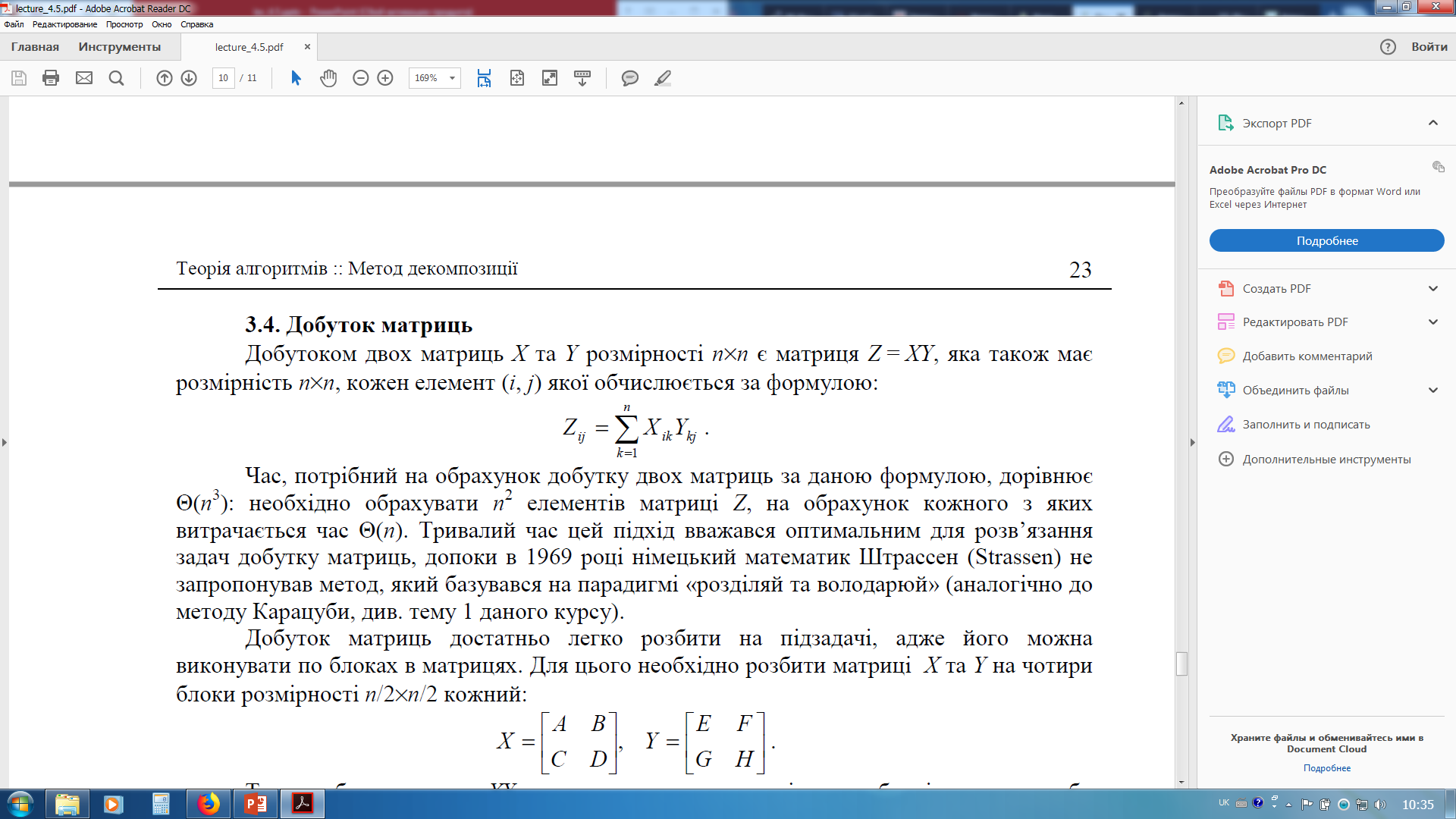 = xi1 ∙ y1j + xi2 ∙ y2j + … + xin + ynj
Θ(n3)
n операцій добутку
Метод декомпозицій для 
добутку матриць
Кожну квадратну матрицю можна представити у вигляді 4-х підматриць:
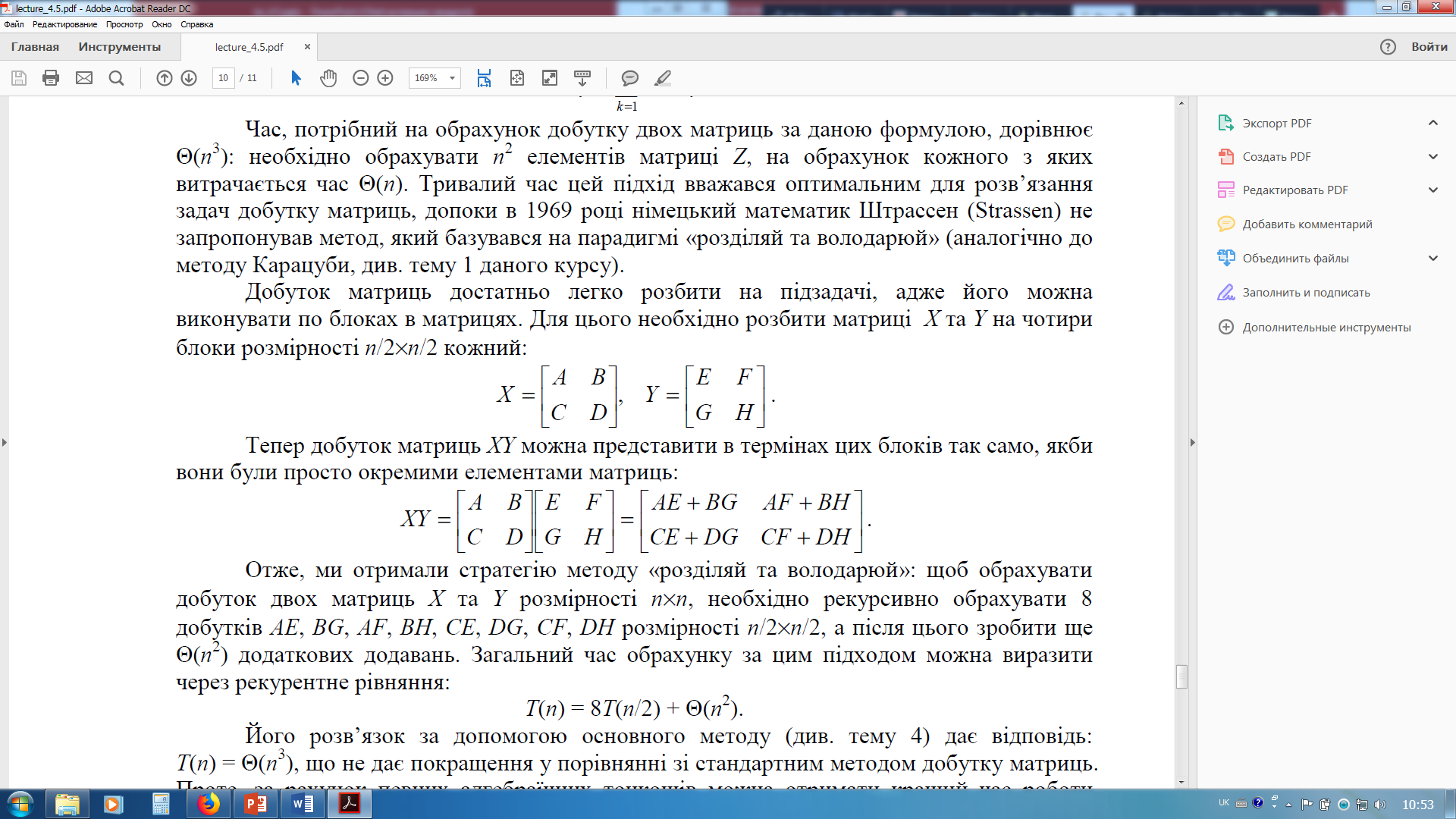 Тоді результуюча матриця отримає вигляд:
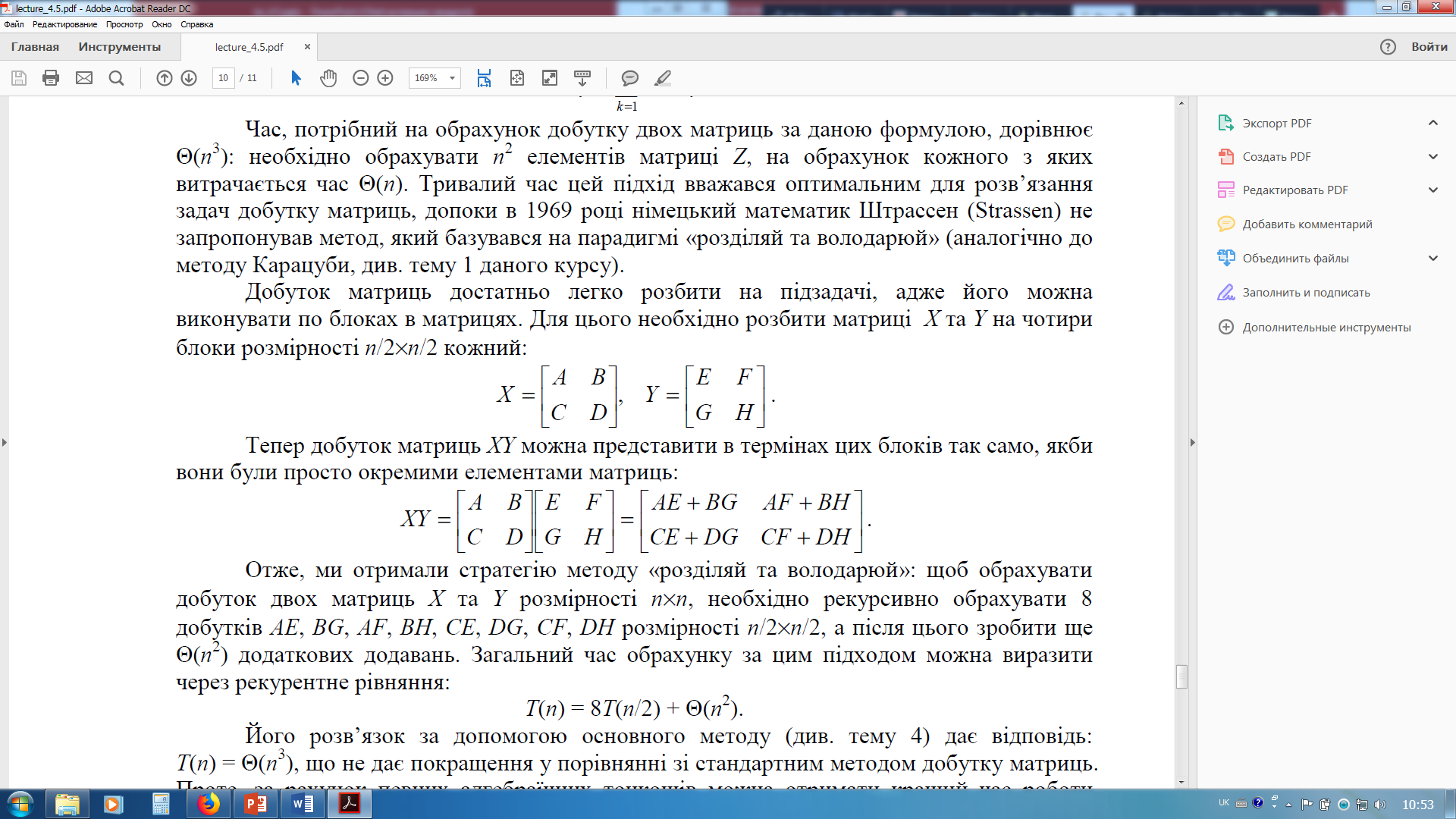 Кількість добутків менших матриць = 8 розмірностями n/2 ∙ n/2
Рекурентне рівняння часу виконання добутку матриць:
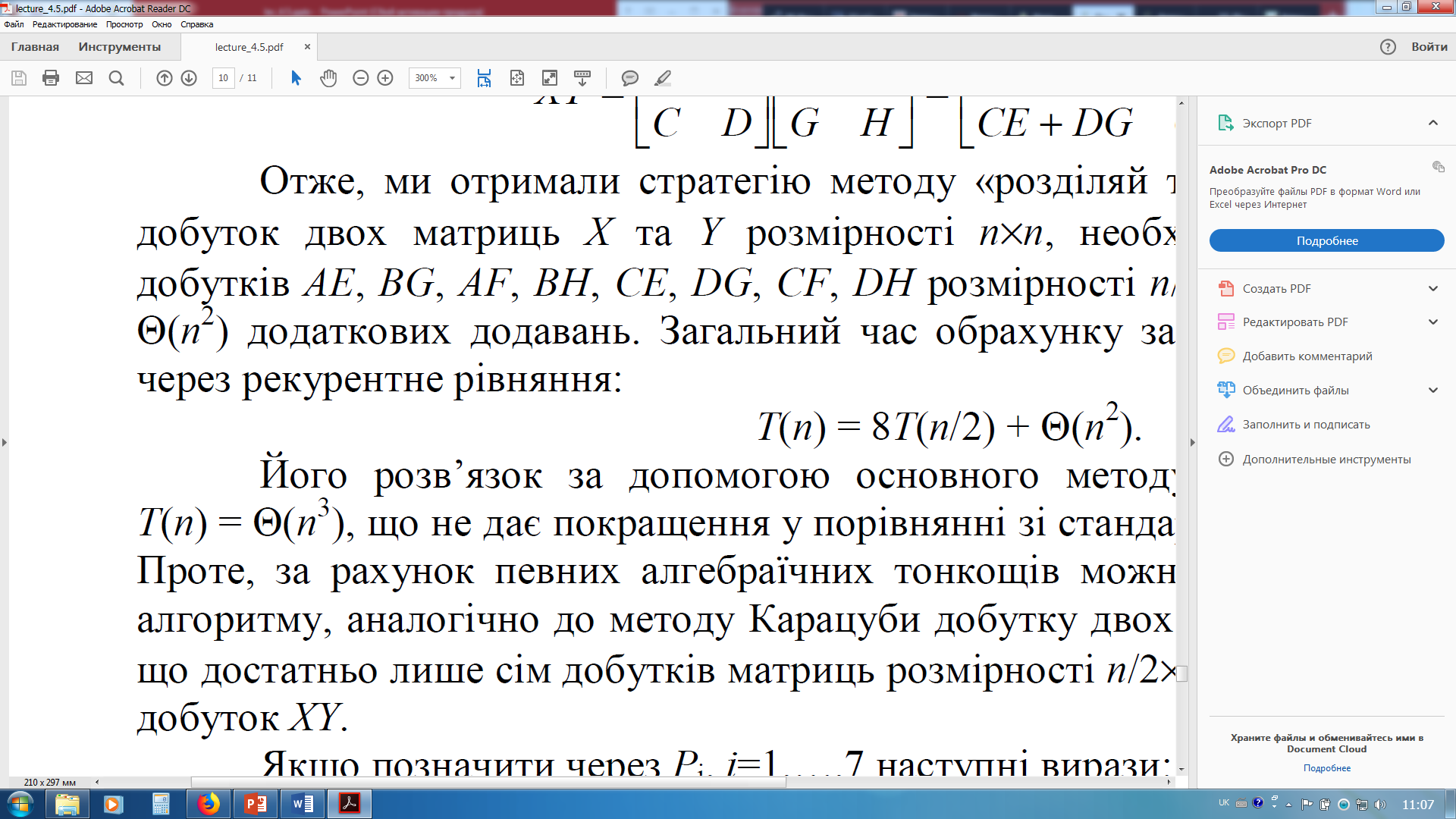 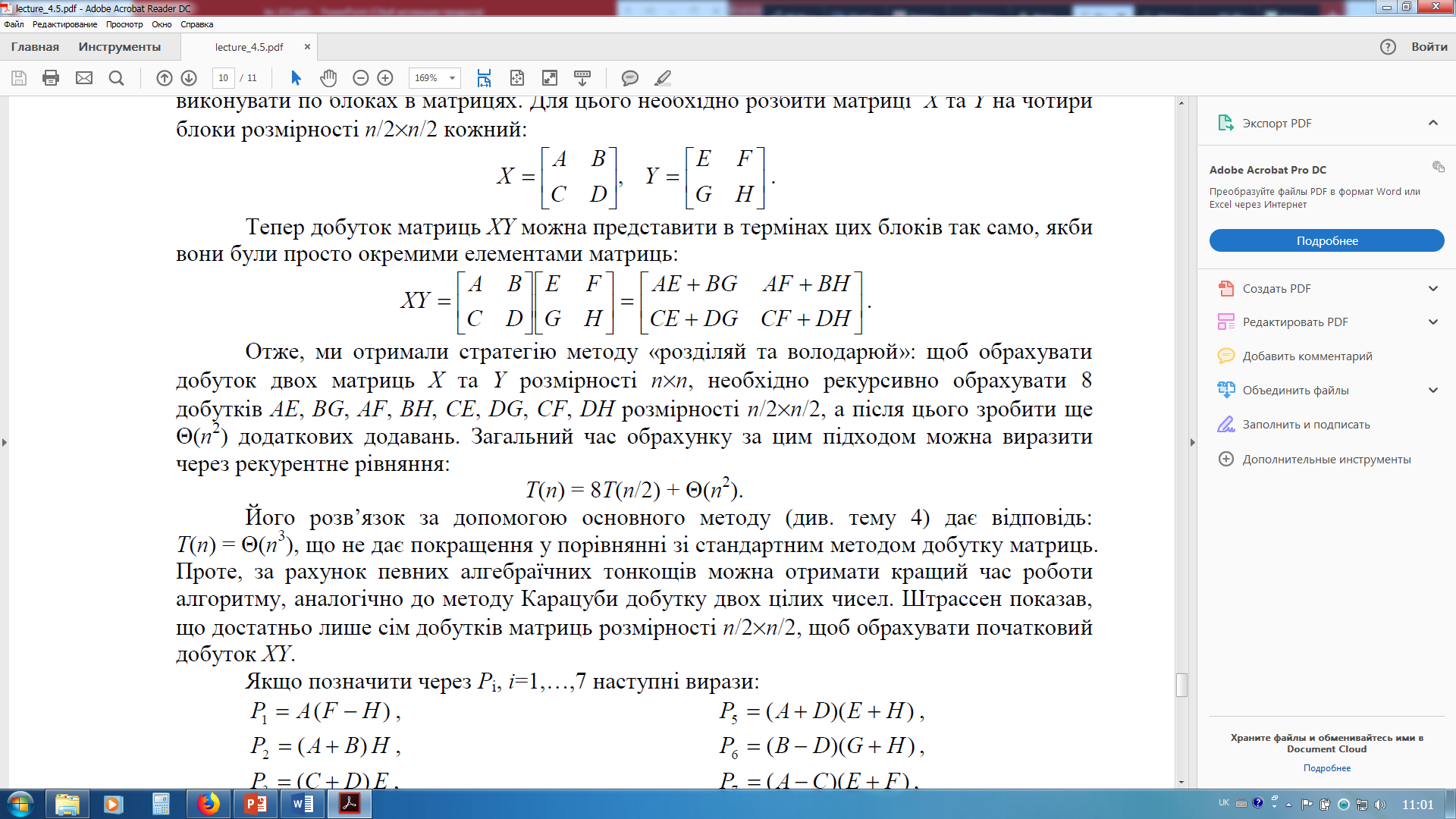 →
+
Час виконання рекурсивного розв'язку
Час на об'єднання результату
Нічого не змінилось
Метод Штрассена
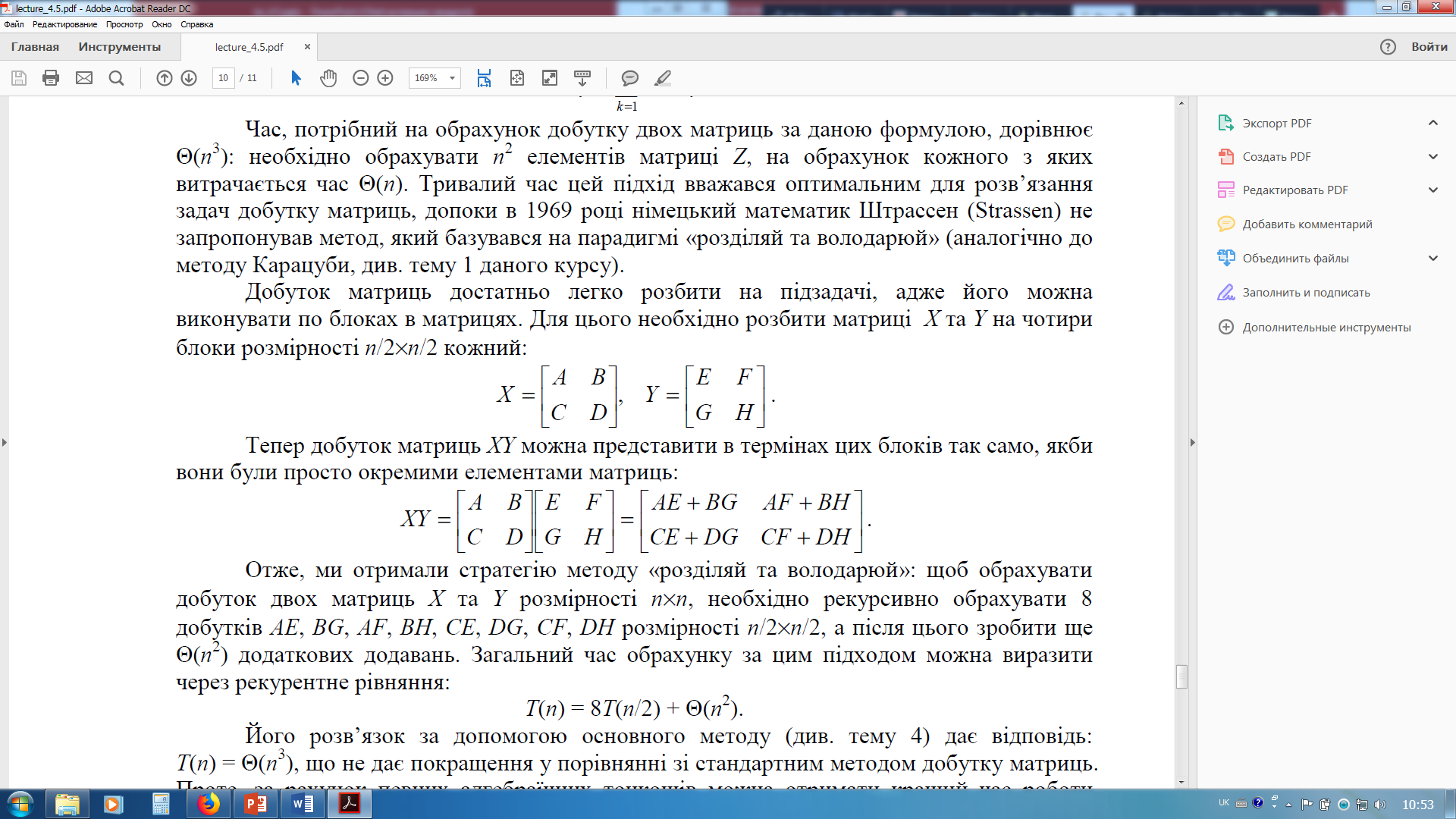 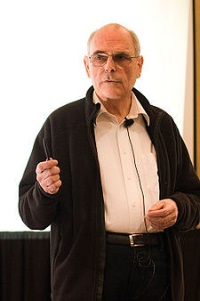 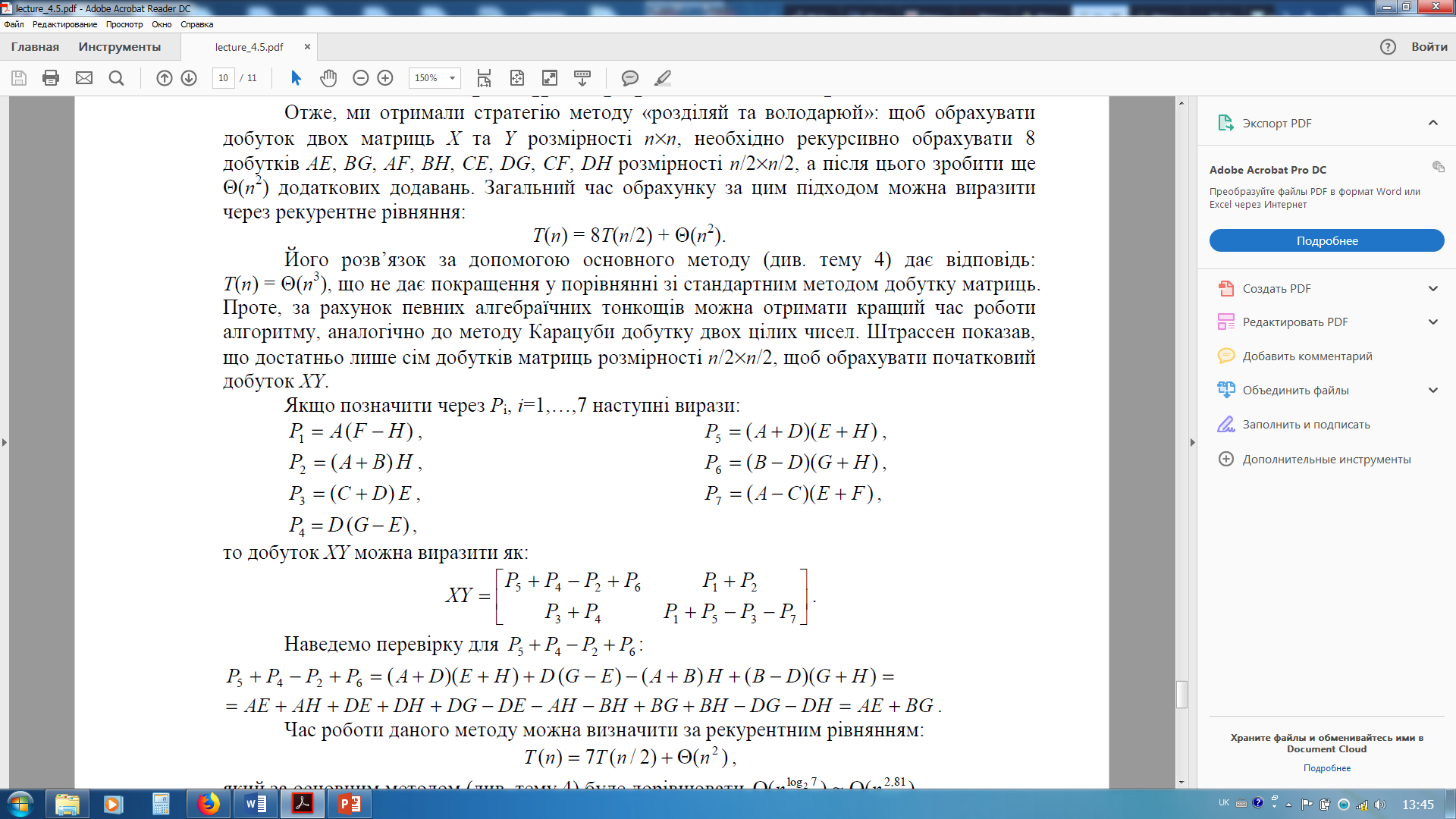 Штрассен ввів 7 добутків
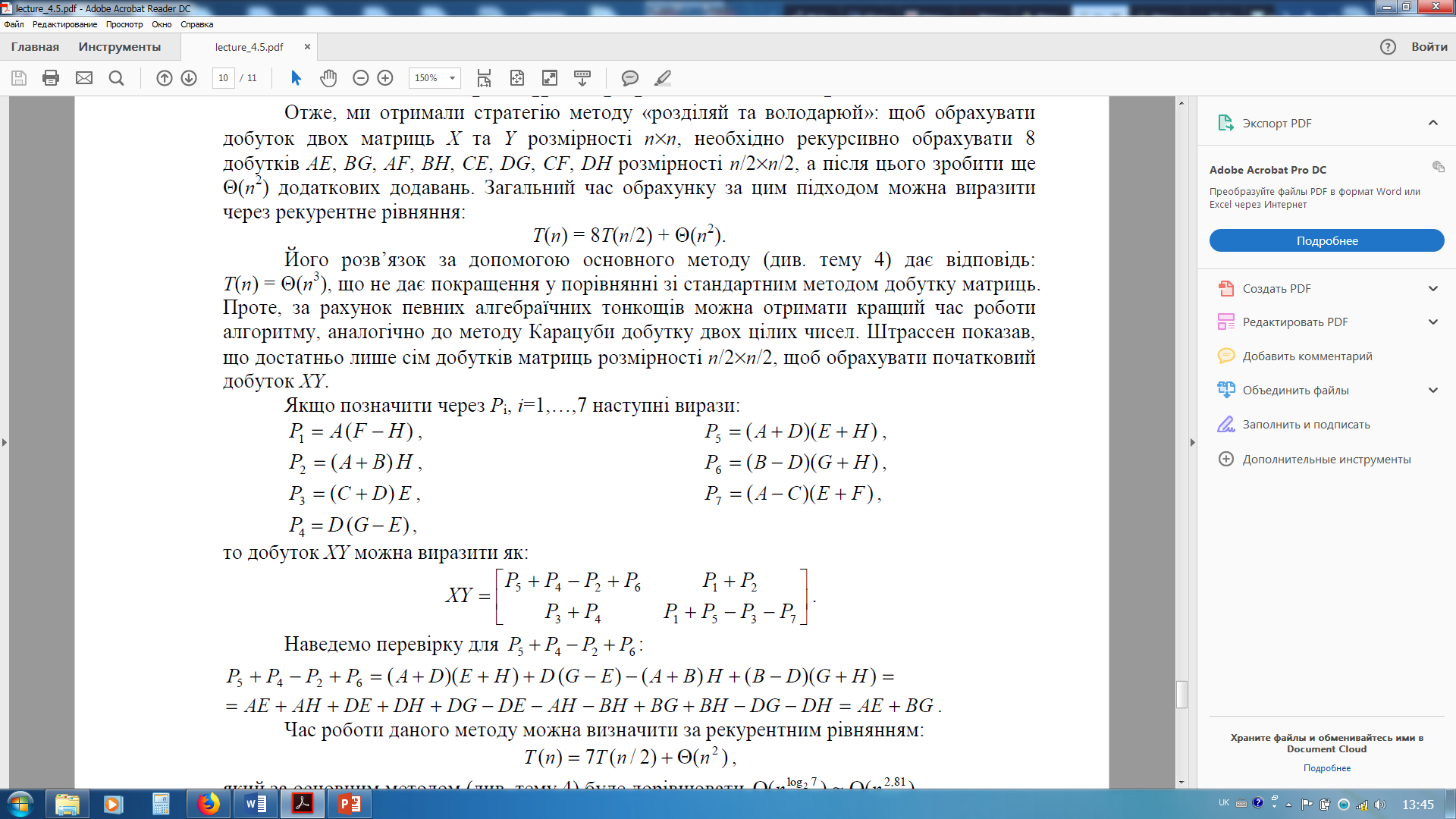 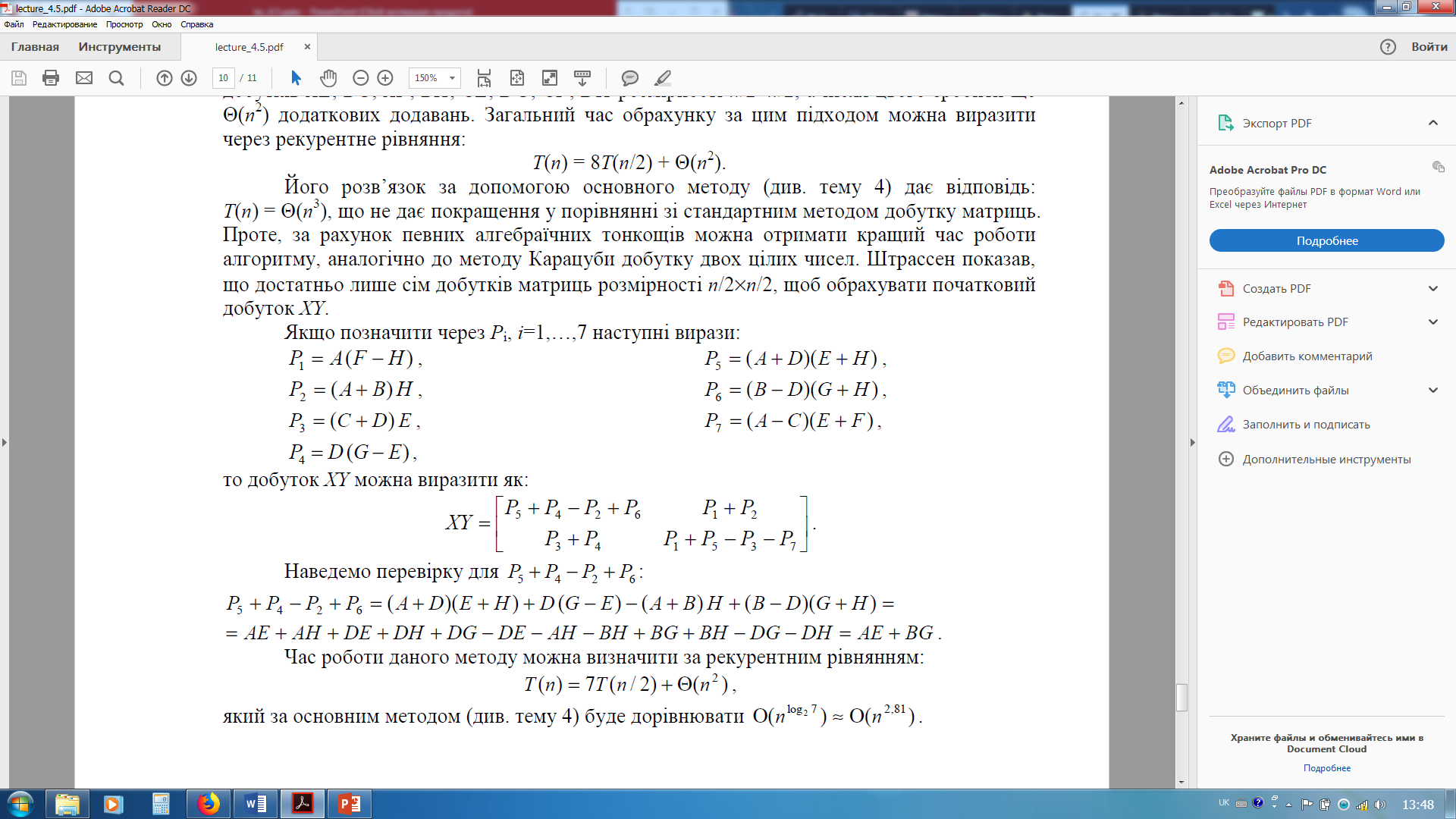 Фолькер Штрассен
Для прикладу розберемо один вираз:
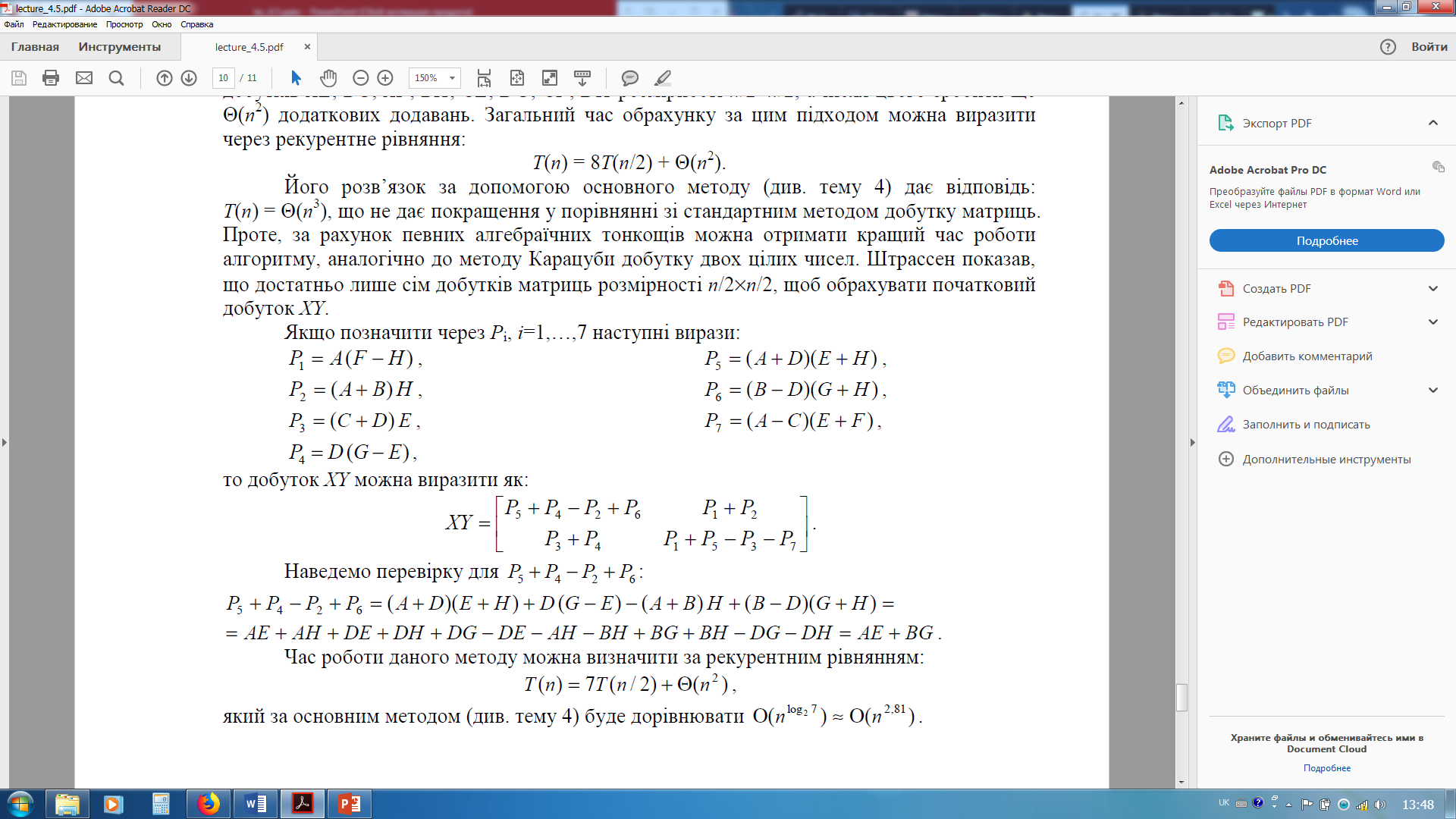 Виходить те саме. Решта варіантів виконуються аналогічно
Метод Штрассена
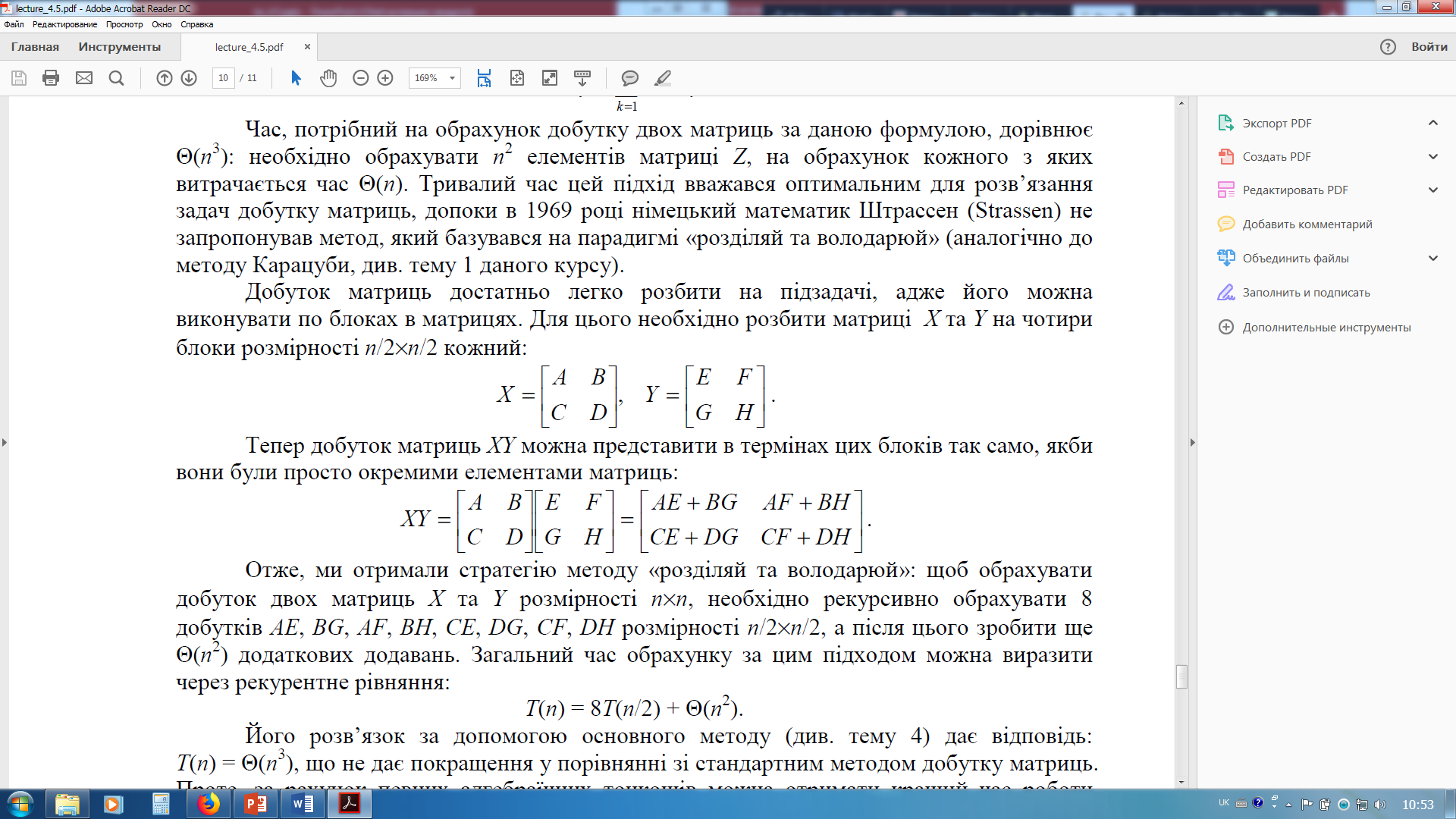 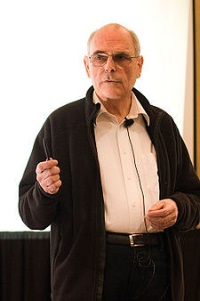 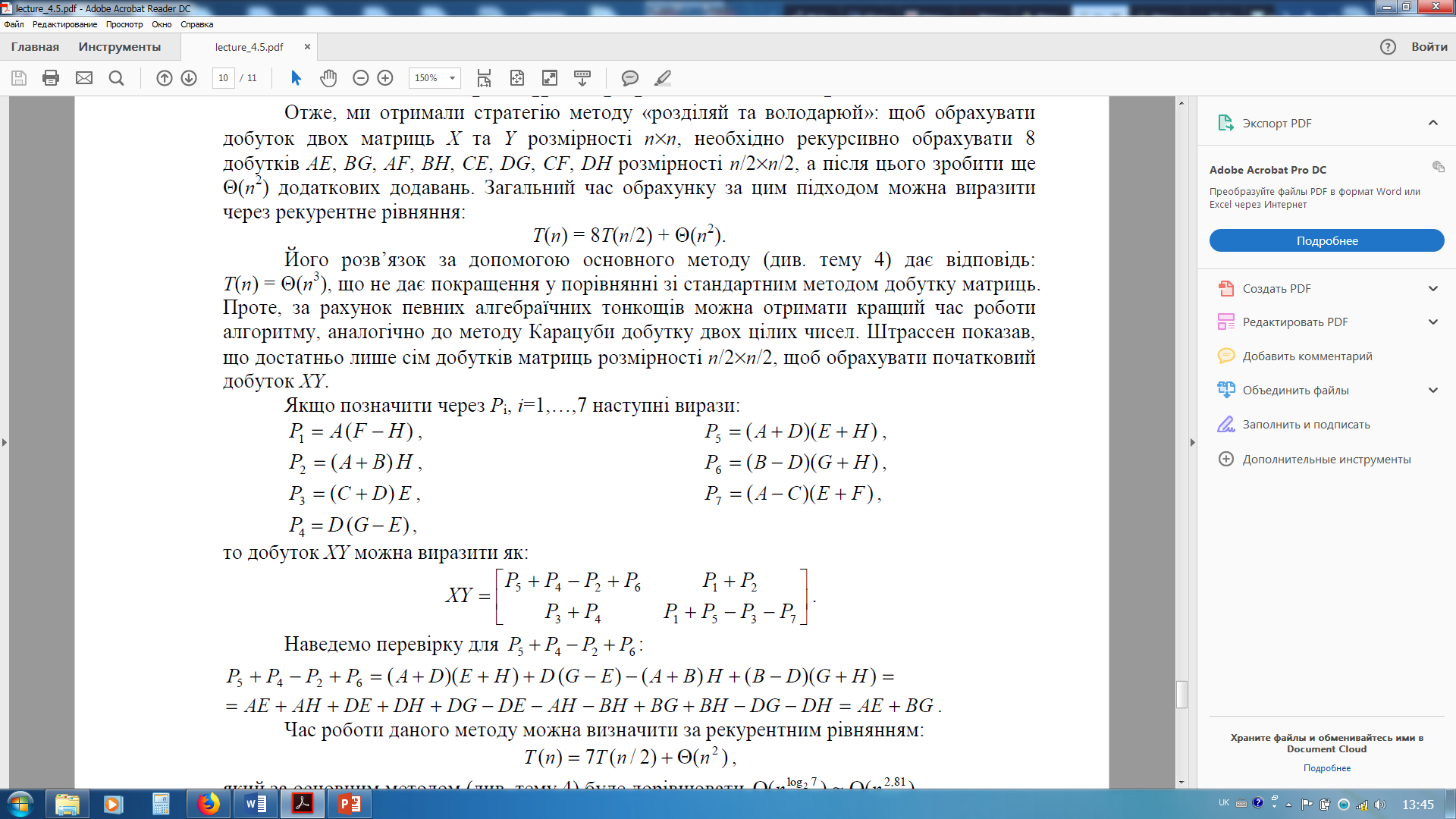 Штрассен ввів 7 добутків
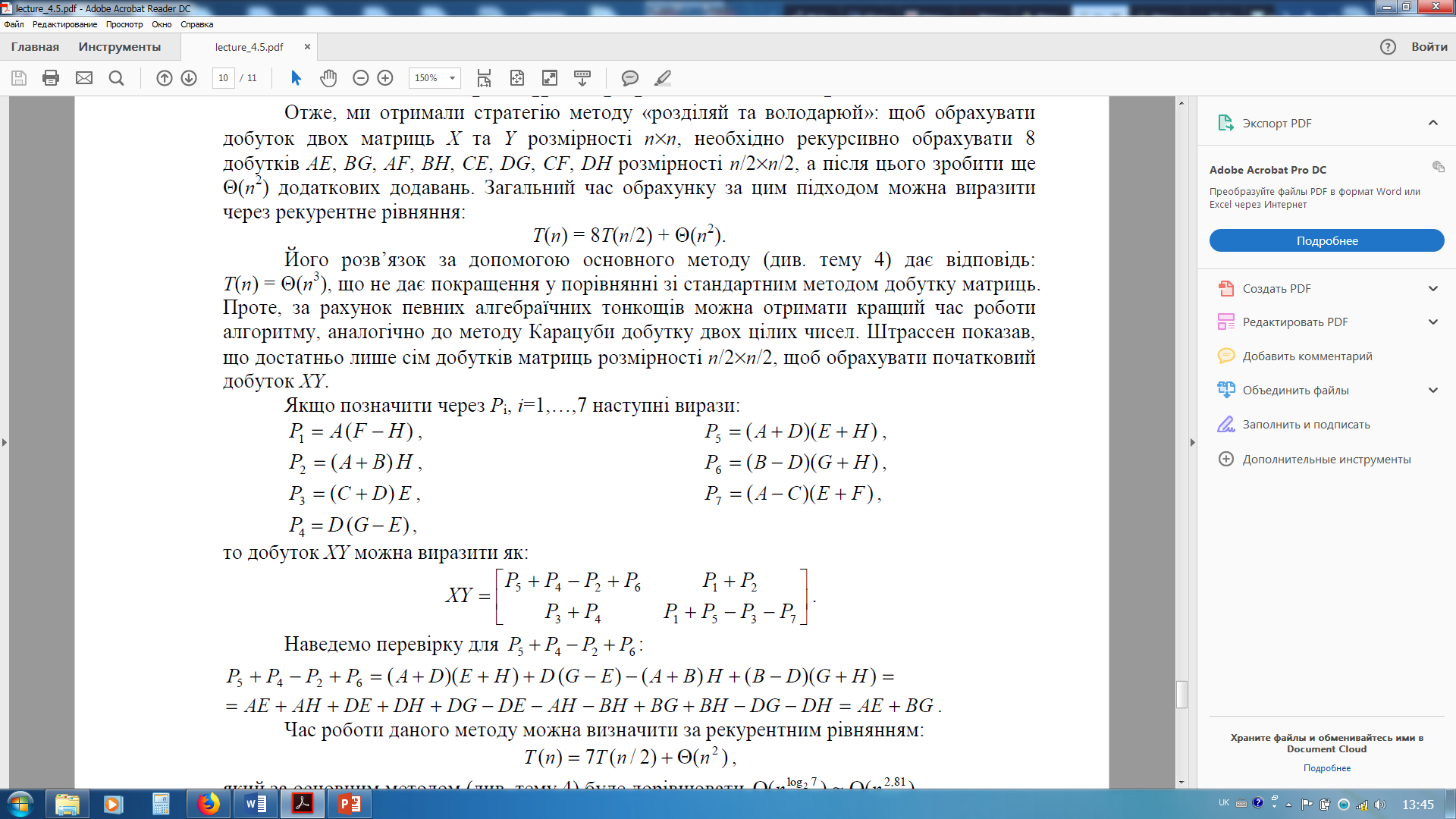 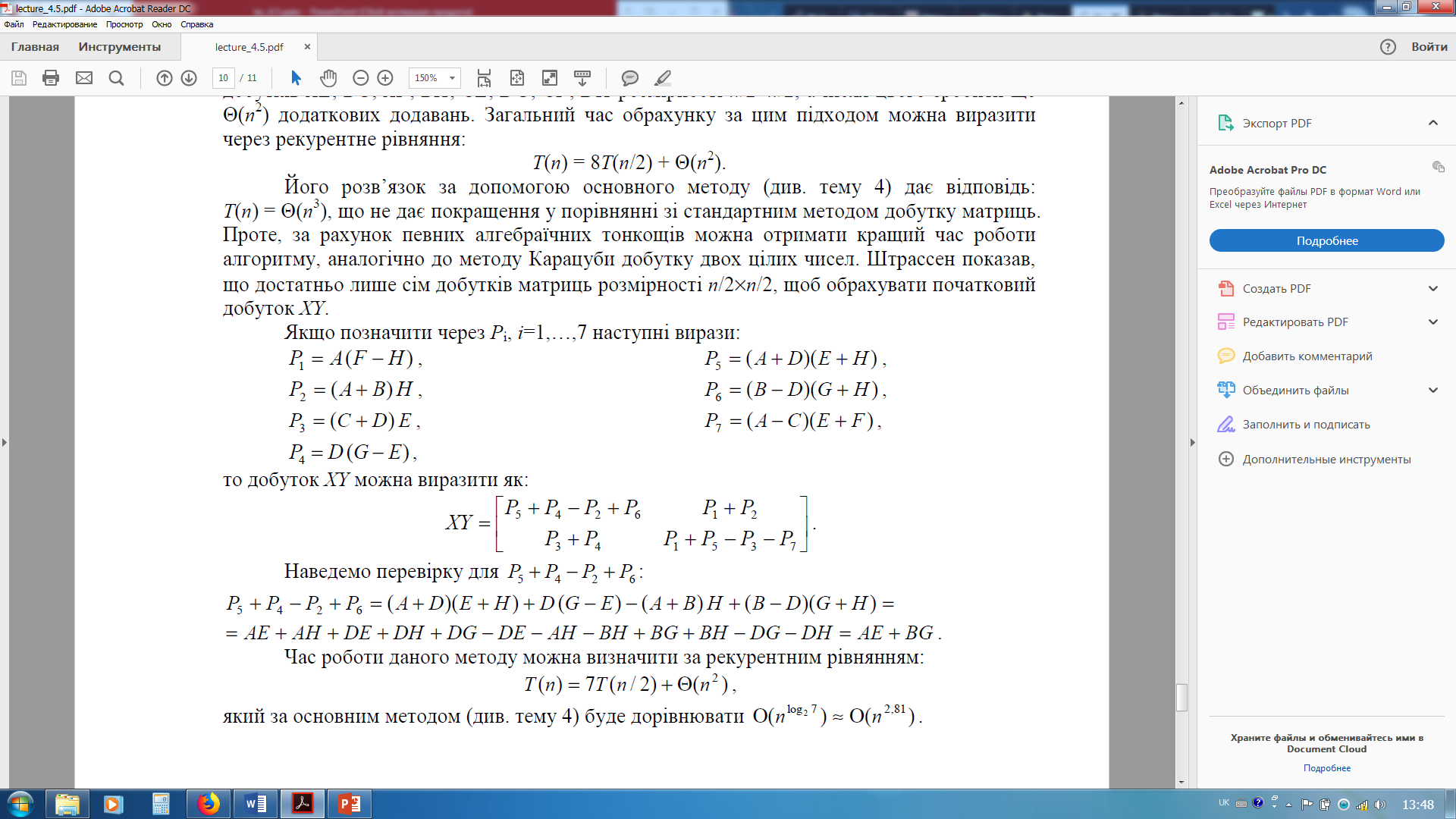 Фолькер Штрассен
Рекурентне рівняння в цьому випадку матиме 7 а не 8 добутків:
→
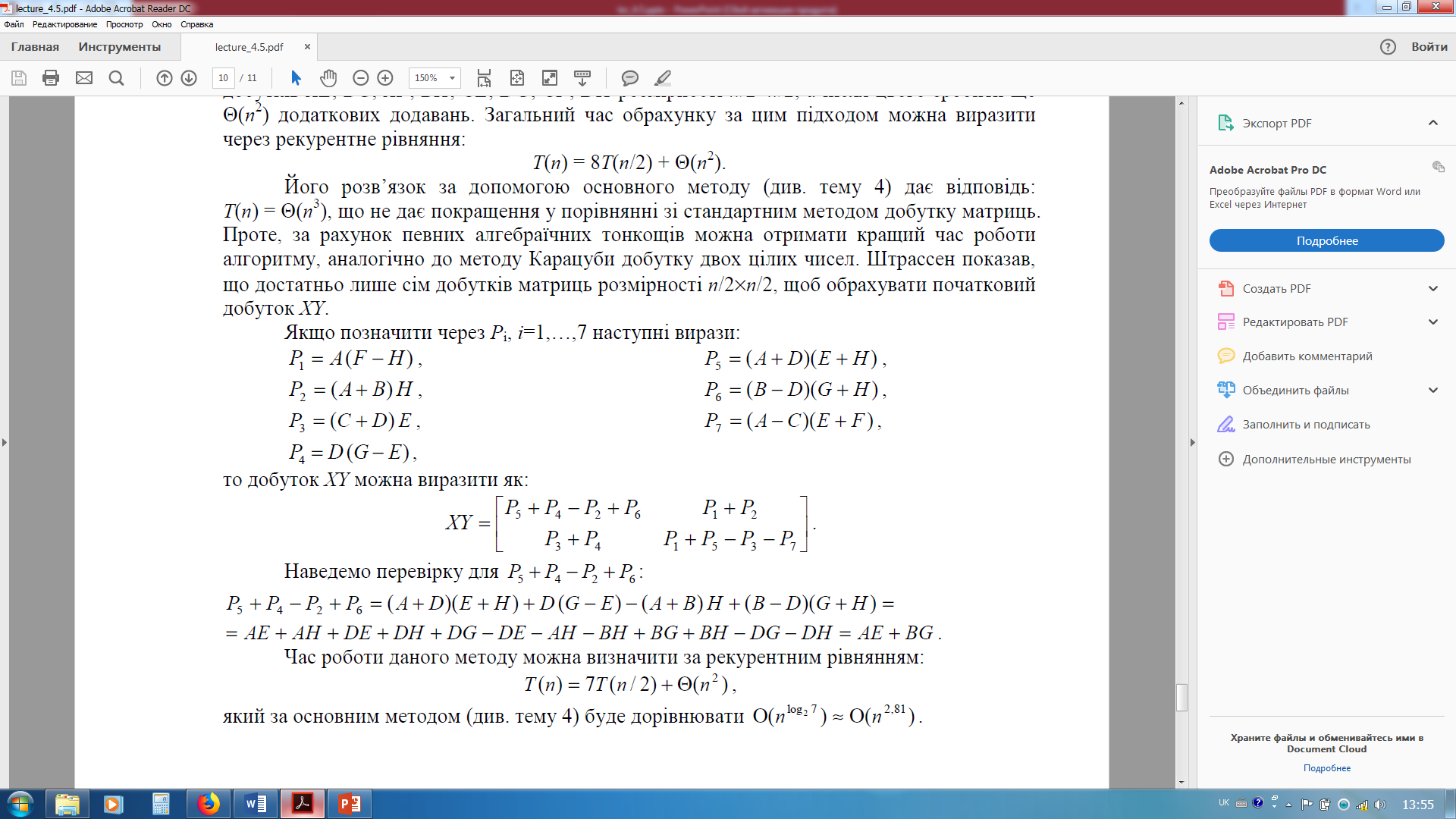 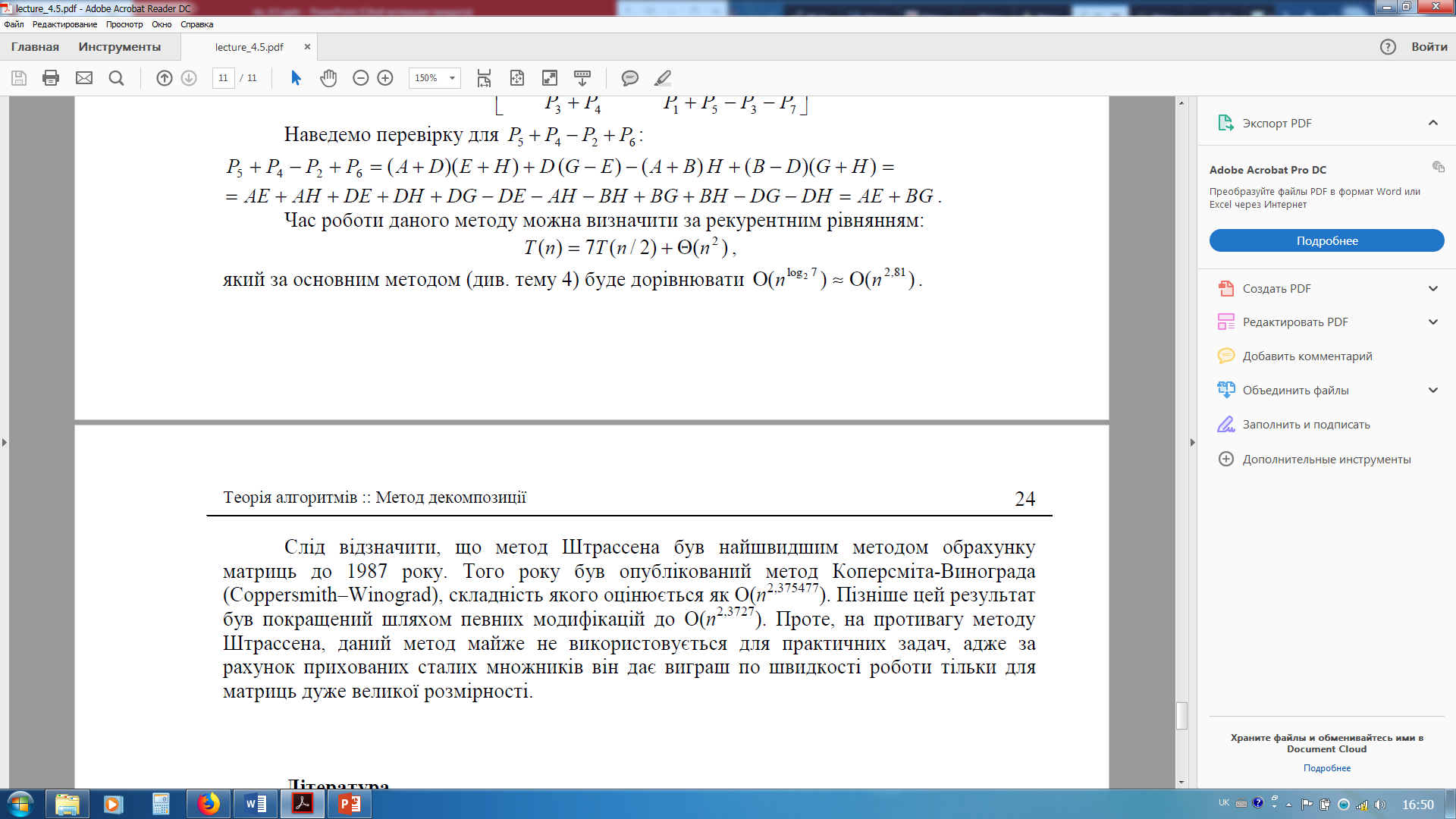 +
Час виконання рекурсивного розв'язку
Час на об'єднання результату
Час зменшився
Завдання
Завдання на самопідготовку:
 
1. Опрацювати конспект лекції.
2. Prometheus. Курс «Розробка та аналіз алгоритмів» (Тиждень 2: Лекція №3-1 та №3-2). [Електронний ресурс]. – Доступний з https://edx.prometheus.org.ua/courses/KPI/Algorithms101/2015_Spring/courseware/544c3761b89e4656b1f24037e6b21394/653687e6d17c49f0bcdc2bd0580dfd2b/
 
Для поглибленого вивчення:

3. Cormen, Thomas H.; Leiserson, Charles E., Rivest, Ronald L., Stein, Clifford (2001) [1990]. Introduction to Algorithms (2nd ed.). MIT Press and McGraw-Hill. ISBN 0-262-03293-7. Глава 2, розділ 2.3.
4. Dasgupta, Sanjoy; Papadimitriou, Christos; Vazirani, Umesh (2006) Algorithms. McGraw-Hill Science/Engineering/Math. ISBN-13 978-0073523408. Глава 2, розділ 2.5.